Структура публичного выступления
Ораторское искусство
Ораторское искусство ( «риторика, «красноречие») – это искусство подготовки    публичного   произнесения речи,  цель которой - информировать слушателей,  воздействовать на них.





Демосфен – великий оратор
Древней Греции. 

                                                    Родина красноречия – 
                                                 Древняя Греция
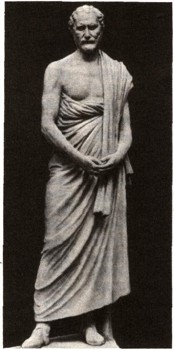 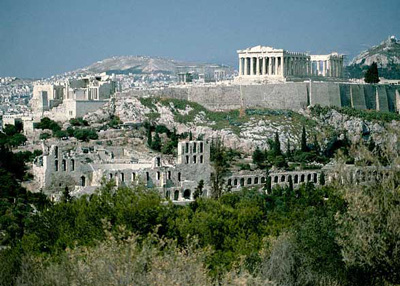 Публичное выступление – это официальное выступление оратора (в основном – монолог) перед непосредственно присутствующей в зале аудиторией.
Задачи публичного выступления
Привлечь внимание к теме выступления

Донести до слушателей необходимую информацию

Вызвать интерес («зацепить»)

Удержать внимание на проблеме
Структура публичного выступления.
Выступление обычно строится по традиционной трёхчастной композиции:
вступление, 
основная часть,
заключение
Подготовка
способ подготовки к публичному выступлению
ЭКСПРОМТ

ПЛАН- КОНСПЕКТ

ПОЛНЫЙ ТЕКСТ ВЫСТУПЛЕНИЯ

ЗАУЧИВАНИЕ НАИЗУСТЬ
1 шаг.   Написание текста выступления
Вначале создайте «скелет» будущего публичного выступления: 

· Выделите главную идею вашей речи. 

· Выделите подзаголовки, разделив вашу идею на несколько составных частей. 

· Вдумчиво продумайте план и структуру будущей речи. Она должна включать введение, основную часть и выводы.   

Напишите полный текст. Особое внимание уделите началу и концу Вашего выступления.
2 шаг.   Подготовка наглядно-иллюстративного материала
К нему могут относиться графики, схемы,фотографии, видеоролики, репродукции  картин, портреты и др. 

   Важно: иллюстративный материал должен дополнять и пояснять Ваше выступление, а не «жить своей собственной жизнью»
3 шаг. Репетиция
Необходимо несколько раз отрепетировать свое выступление и выбрать подходящую интонацию, правильно расставив акценты, паузы. 

Если выступление  ограничено временными рамками, обязательно учесть это при подготовке.
Выступление
МанерА  выступления
Энергичность изложения
Физическая бодрость, подвижность
Уверенный внешний вид
Дружеский  тон
Умеренная жестикуляция
Открытые позы
Средний темп речи
Рассуждение. Аргументация
Тезис   
Аргументы 

Аргументы должны быть:
правдивыми, достоверными, убедительными; 
доступными, понятными всем присутствующим; 
отражающими  объективную реальность
Убедительность аргументов
научные аксиомы
положения законов и официальных документов
законы природы
заключения экспертов
ссылка на признанные авторитеты
цитаты из авторитетных источников
статистические данные
Правила эффективной аргументации
Обращайтесь к фактам и примерам, вызывающим эмоции, а не к самим эмоциям.
Не злоупотребляйте логическим давлением.
Обращайтесь к жизненно важным для слушателей фактам («это поможет вам обрести здоровье»).
Персонифицируйте свои идеи (превращайте обсуждение идей в обсуждение людей). В логике такой аргумент называется «аргумент к человеку».
Отвлекайтесь в изложении от основной темы, дайте возможность слушателям немного расслабиться.
Используйте парадоксальные аргументы. Гельвеций писал: «…бывают люди, которых надо ошеломить, чтобы убедить».
Демонстрируйте некоторое превосходство над слушателями (показывайте свою образованность, цитируйте известных художников слова, умеренно используйте иностранные слова и термины). 
Этот приём называют «аргумент к невежеству».
Будьте лаконичны.
Используйте цифры.
Используйте юмор.
Работа над речевой формой выступления.
Орализация - подготовка письменного текста к устному воспроизведению 

Правила орализации:
Разговорность стиля
Простота изложения 
Конкретность лексики 
Разнообразие номинативных средств
Риторические фигуры: повтор, риторический вопрос, анафора, эпифора, градация, антитеза, перечислительный ряд, аналогия,  гипербола, инверсия, фразеологизмы, крылатые выражения, поговорки и пословицы, цитаты.
Ответы на вопросы
Диалог с агрессивным слушателем не затягивайте, переходите к следующему вопросу
Избегайте фразы: «Хороший вопрос». Универсальный заменитель: «Спасибо за вопрос»
Отвечайте коротко. Не превращайте ответ на вопрос в еще одну презентацию.
По возможности используйте свои ответы для продвижения своей основной цели
Отвечая на вопросы, ведите себя как свободный человек: ведь у вас всегда есть несколько вариантов: вежливый отказ, отсрочка ответа, переформулирование ответа, прямой ответ, уточнение вопроса
Если Вы чего-то не знаете, скажите «Это не являлось объектом моего изучения»
Ошибки публичного выступления
Излишняя суетливость 
Монотонность
Неправильно выбранный стиль одежды
Несоответствие темы выступления наглядно - иллюстративному материалу
Недостаточное владение информацией 
Отсутствие логических пауз, переходов между частями выступления
Отсутвие контакта с аудиторией и обратной связи от неё
«ЕСЛИ ЧТО-ТО ПОЛУЧАЕТСЯ ПЛОХО, 
СДЕЛАЙ ВСЁ НАОБОРОТ»


                                                               ДЕМОСФЕН